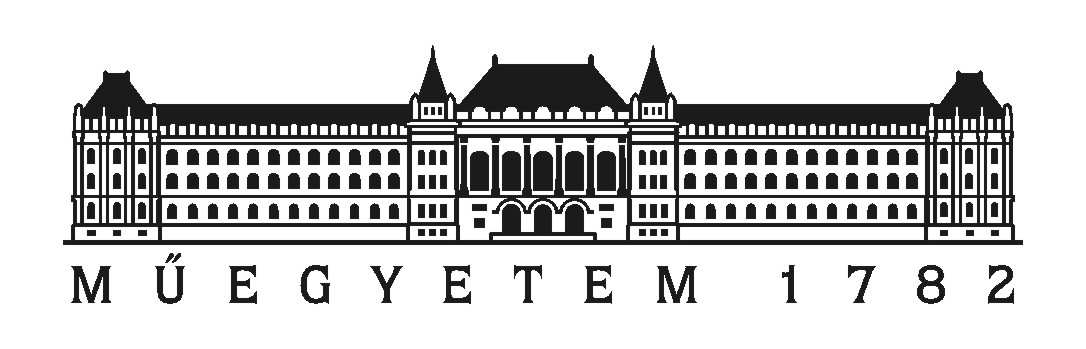 BME - Logisztika
By Daróczi Dávid
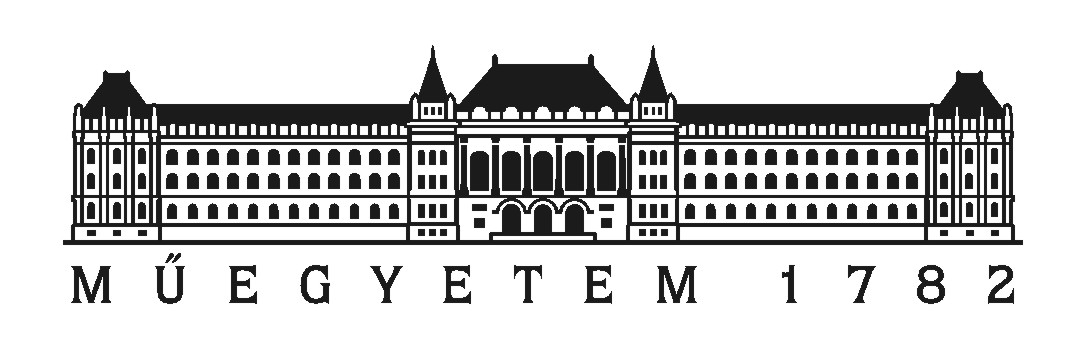 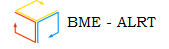 Mi az a logisztika?
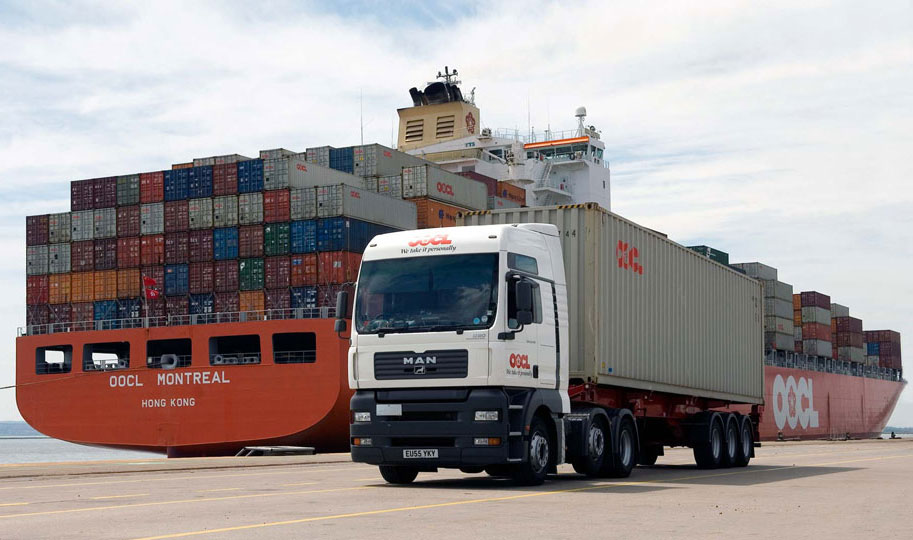 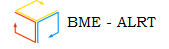 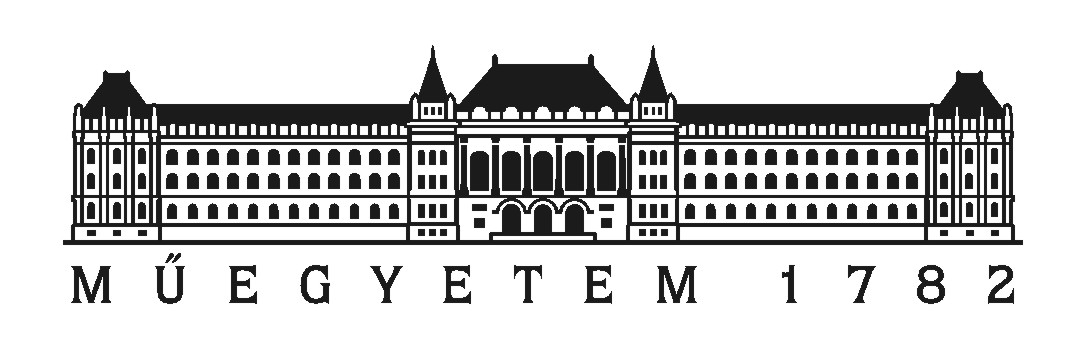 [Speaker Notes: Szállításhoz és raktározáshoz kapcsolódó anyag- és információáramlás tervezése, szervezése.
Hihetetlenül sokrétű: repülő, hajó, targonca, kamion, vasút.
Sokféle munkalehetőség, íróasztali és terepmunka.
De az egésznek közös alaprendszere van, ezt adja át az egyetem. (és sok felesleges dolgot)]
Milyen a jó logisztikus?
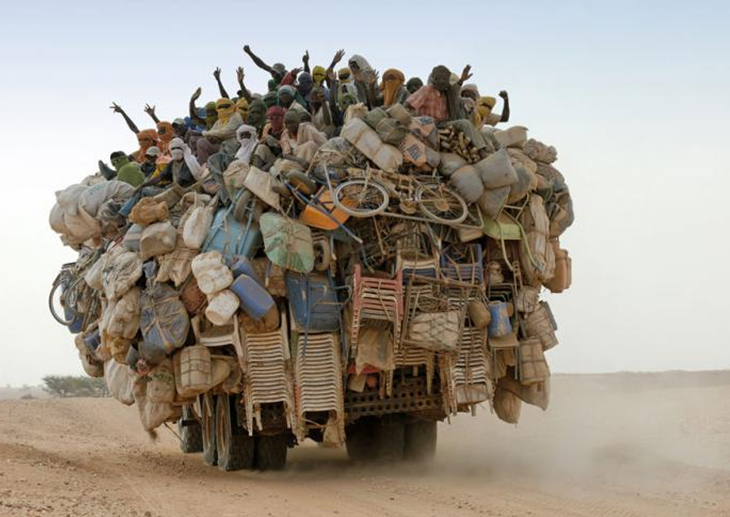 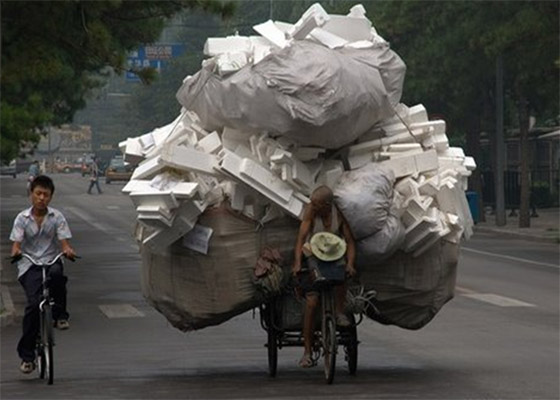 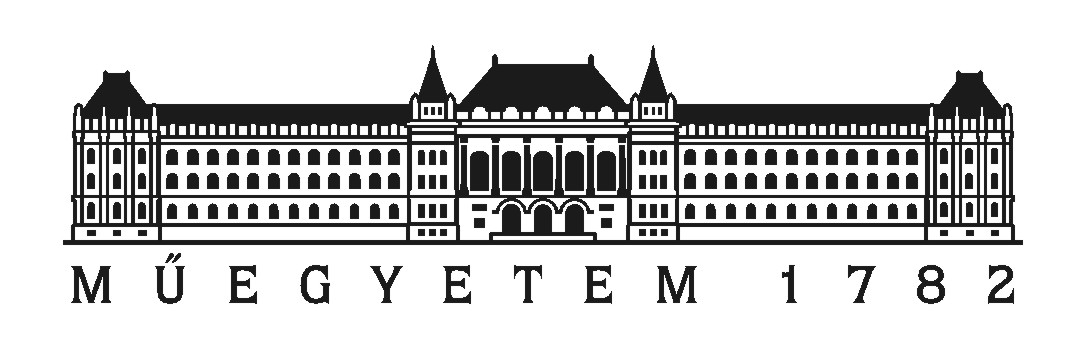 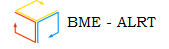 [Speaker Notes: Hibaérzékenység, logikus gondolkodás.
meg tudja állni, hogy visítva röhögjön.]
Elvárások
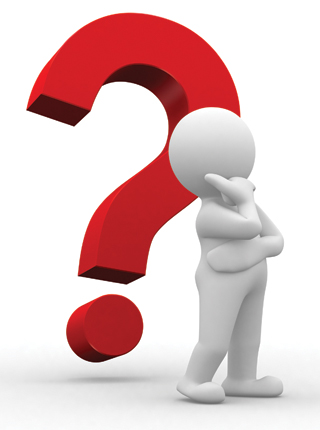 Nem kell emelt szintű érettségi
Kötelező tárgy: matek
Választható tárgyak: 
Fizika
Informatika
Biológia
Kémia
Szakmai előkészítő tárgyak
Ágazati szakmai tárgyak
Tavalyi ponthatár: 332 
Előzetes nyelvtudásra nincs szükség
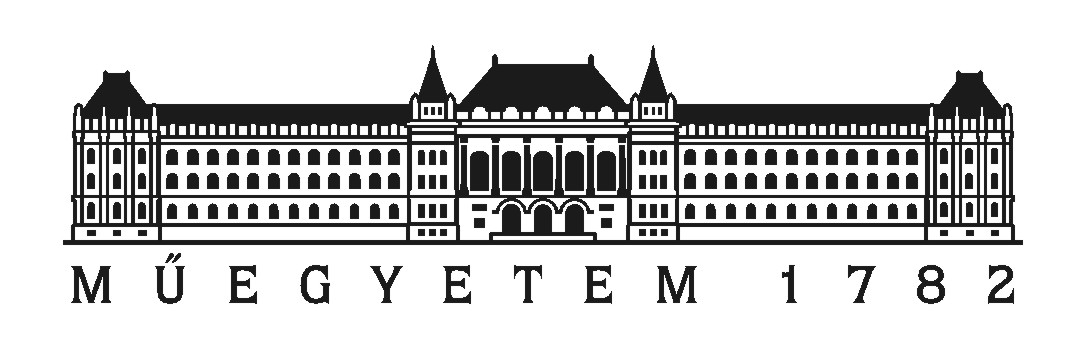 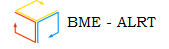 [Speaker Notes: A várható jövő!]
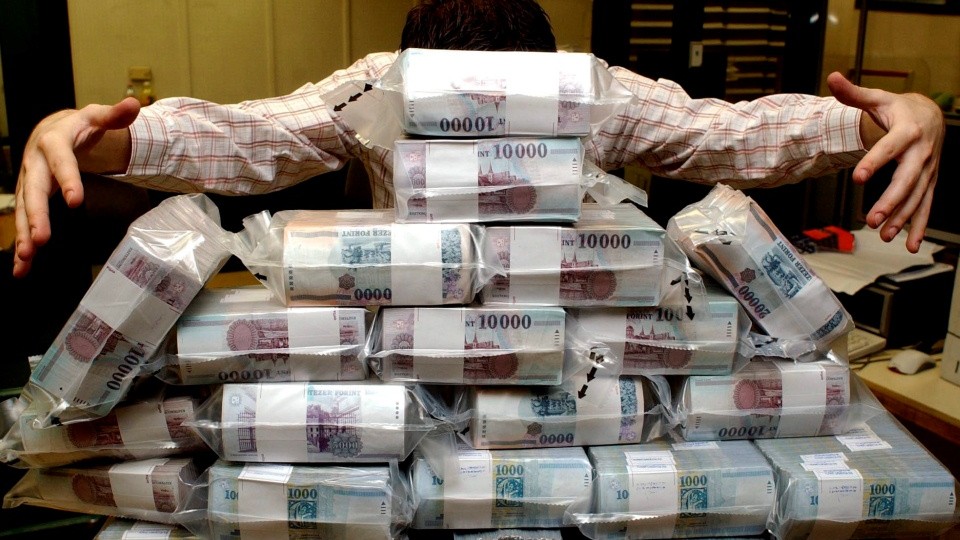 [Speaker Notes: A várható jövő. Biztos munka, átlag fölötti fizetés. Várható kezdőfizetés nettó 200-220]
Biztos Megint Egyes
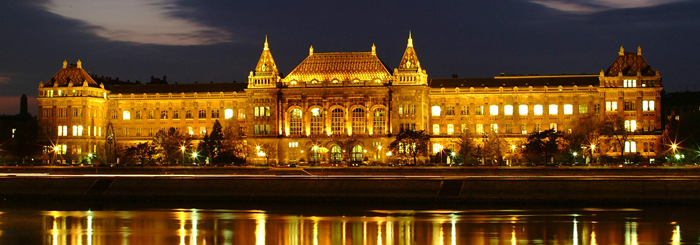 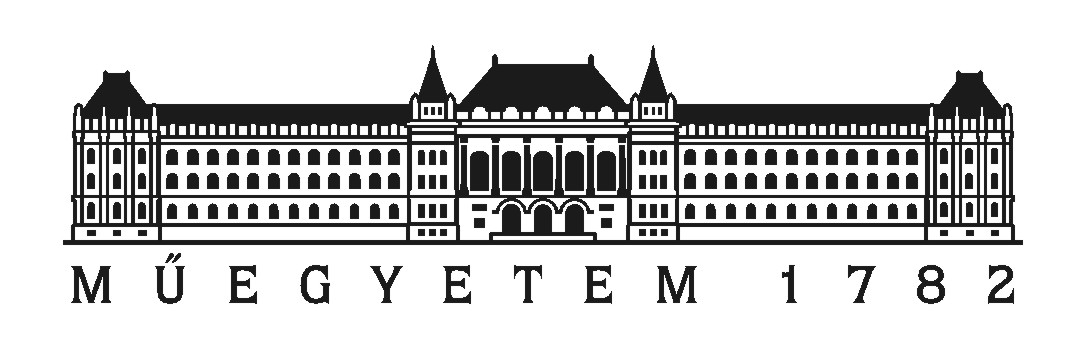 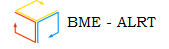 [Speaker Notes: Felesleges tantárgyak, szigorú osztályozással (új tanterv már jobb egy fokkal)
Őszi/tavaszi szünet hiánya.]